Lab No:3 Phylum : SarcomastigophoraSubphylum : Mastigophora Class : phytomastigophora Family : Euglenceae Genus : Euglena The mastigophora or flagellates characterized by having one or more flagella  Member of Euglena are spindle shaped , greenish , this color caused by presence of chloroplast which contain chlorophyll .
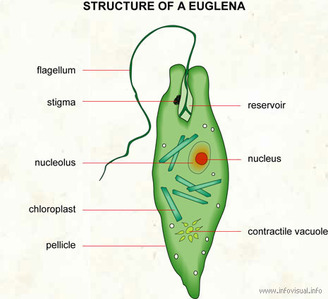 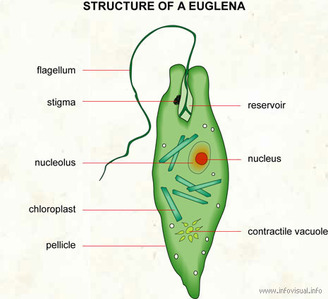 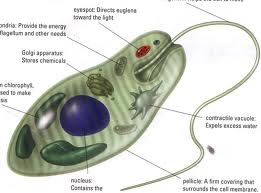 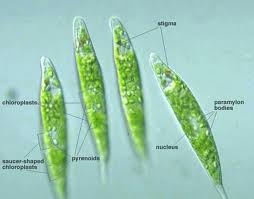 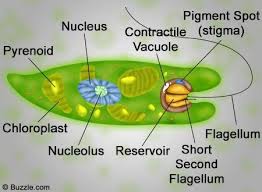 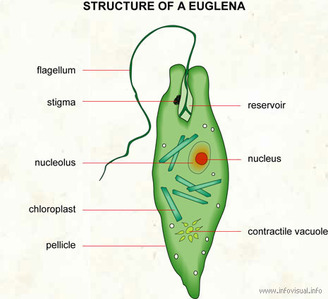 Phylum : Sarcomastigophora 
Subphylum : Mastigophora 
Class : Zoomastigophora 
Order :Kinetoplastida
Genus : Trypanosoma 
Trypanosome is a zooflagellates that are  parasite in the blood and other tissue of all class of vertebrates , they lack chlorophyll and it is obtain there organic and inorganic requirement from environment in which they live by osmotrophic directly from surrounding  blood or body fluid .
Some Trypanosoma are non pathogenic but others pathogenic caused disease especially sleeping sickness .
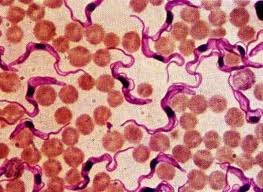 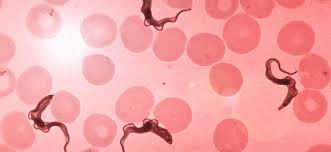 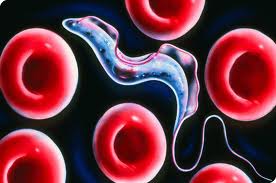 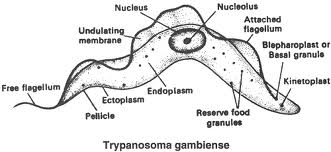 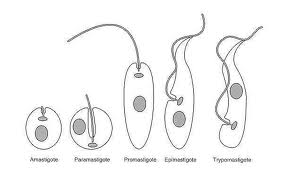 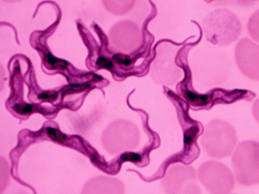 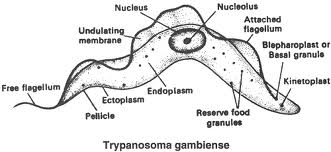 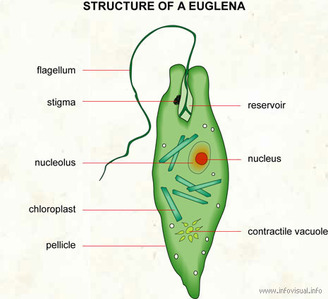 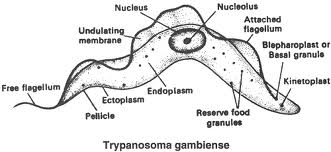